Treasury Single Account - TSACase of Republic of Kosovo
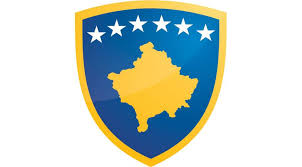 Vienna, November 2023
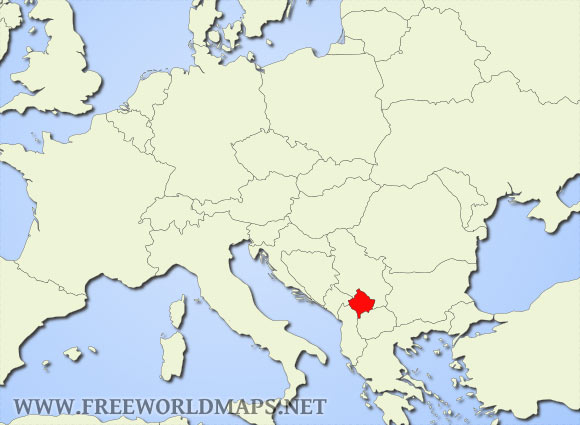 Kosovo Fact Sheet
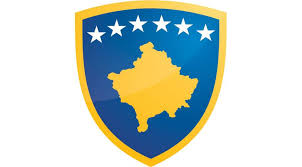 GDP as of October 2023 - EUR 9.8 billion
Inflation as of September 2023 – 4.2%
Official currency – EURO
 Estimated population 1.74 million
Of which 58% is below 30 years old
Unemployment rate in the end of 2022 - 11.8%
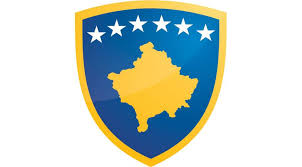 Treasury Single Account
Types of fund in the TSA beside main fund of the central government budget
 Grants offered from the donors 
 Own Source Fund of the Central Level
 Own Source Fund of the Local Level
 Development Trust Fund
 Dedicated Revenues
 Funds from the Loans
Legislative Framework
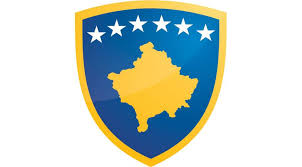 All transactions involving funds within the Kosovo Consolidated Fund shall be conducted through the TSA. 
Primary legislation 
 The Law on Public Financial Management and Accountability (LPFMA) regulates the TSA 
 According to Article 18 of the LPFMA all accounts and sub-accounts (established for each municipality) shall be part of the TSA as well as all payments and expenditures of public money shall be made through the TSA. 
Secondary Legislation 
 The Regulation on Public Fund Expenditure regulates the purpose of receiving, handling and spending of public funds.
[Speaker Notes: The process of spending of Public Funds is managed by the KFMIS through five steps: Allocation, Commitment, Obligation, Processing of Expenditure and Certification of Payment.]
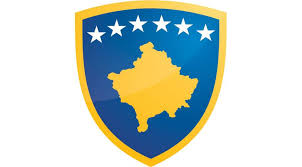 Authority of Establishing and Managing TSA funds
The General Director of the Treasury have the authority to establish and maintain such accounts and sub-accounts for funds within the Kosovo Consolidated Fund as he/she may deem reasonably necessary to implement the provisions of the present law.
 The General Director of the Treasury shall establish the accounts and sub-accounts constituting the TSA at the Central Bank. 
The relationship between the CBK and the Treasury shall be elaborated in an inter-agency agreement that sets forth the CBK’s responsibilities in connection with its administration of the TSA and the management of the KCF.
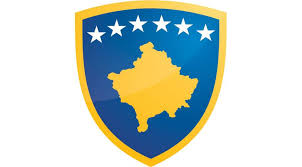 Pros and Cons of  the TSA
Pros 
 Improved Accountability and Transparency 
 Reduced Fiscal Risks
 Enhanced Cash Management
 Effective Monetary Policy
 Reduction of Idle Funds
 Simplified Bank Operations
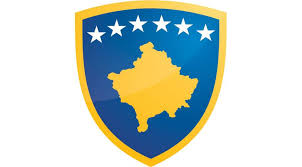 Pros and Cons of  the TSA
Cons
 Operational Challenges
 Impact on Commercial Banks
 Political Resistance
 Disruption to Cash Flow
 Risk of Overcentralization
 Potential for Misuse
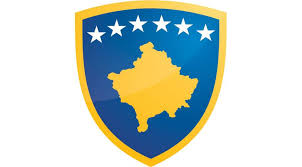 THANK YOU FOR YOUR ATTENTION!